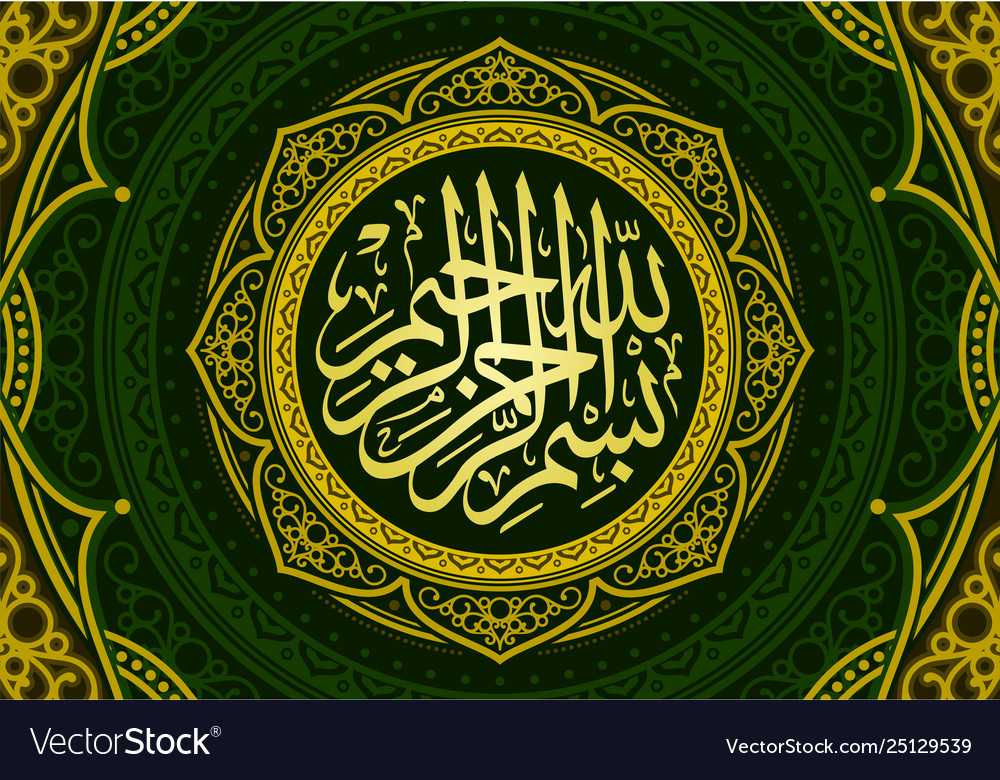 Left Atrium
About the same thickness as right atrium
Forms most of the base of heart
Pectinate Muscles are confined to the auricle 
Receives blood from the lungs through pulmonary veins
Passes through bicuspid/ mitral/ left atrioventricular valve into left ventricle
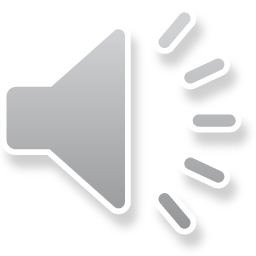 [Speaker Notes: The atrium (Latin ātrium, “entry hall”) is the upper chamber through which blood enters the ventricles of the heart. The name auricle comes from the Latin word auricula, which means “ear” and refers to the floppy dog-ear shape of the auricle
The atrium was formerly called the "auricle"]
Left Ventricle
Thickest chamber of the heart (10-15mm)
Forms apex
Chordae tendinae attached to papillary muscles
Blood passes through aortic valve (aortic semilunar valve) into ascending aorta
Some blood flows into coronary arteries, remainder to body
During fetal life ductus arteriosus shunts blood from pulmonary trunk to aorta (lung bypass) closes after birth with remnant called ligamentum arteriosum
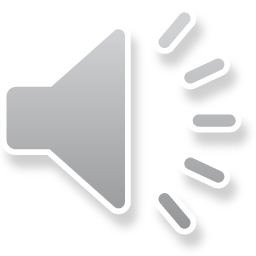 [Speaker Notes: This means that the mother breathes in for the baby, and the oxygen in her blood is then transferred to the baby's blood. The mother also breathes out for the baby, as carbon dioxide from the baby is moved out through the placenta to the mother's blood, the removed with exhale.
In medicine, a shunt is a hole or a small passage which moves, or allows movement of, fluid from one part of the body to another.]
Myocardial thickness
Thin-walled atria deliver blood under less pressure to ventricles
Right ventricle pumps blood to lungs
Shorter distance, lower pressure, less resistance
Left ventricle pumps blood to body
Longer distance, higher pressure, more resistance
Left ventricle works harder to maintain same rate of blood flow as right ventricle
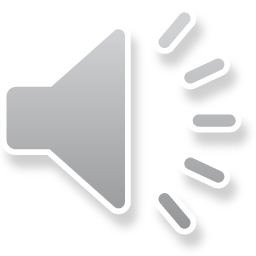 Fibrous skeleton
Consists of four dense connective tissue rings that surround the valves of the heart, fuse with one another, and merge with the interventricular septum
Dense connective tissue that forms a structural foundation, point of insertion for muscle bundles, and electrical insulator between atria and ventricles
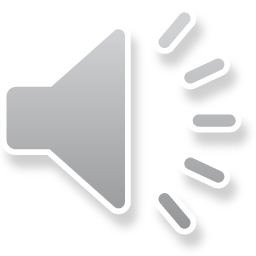 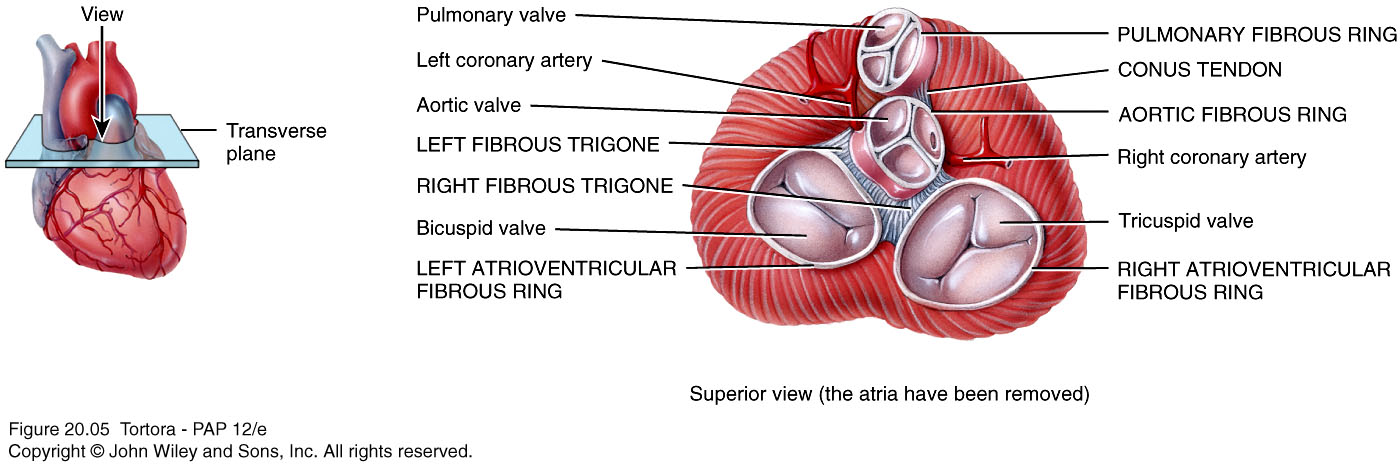 Copyright 2009, John Wiley & Sons, Inc.
[Speaker Notes: The coronary sinus is a collection of veins joined together to form a large vessel that collects blood from the heart muscle (myocardium). It delivers less-oxygenated blood to the right atrium, as do the superior and inferior venae cavae. It is present in all mammals, including humans.
https://www.kenhub.com/en/library/anatomy/cardiac-skeleton]